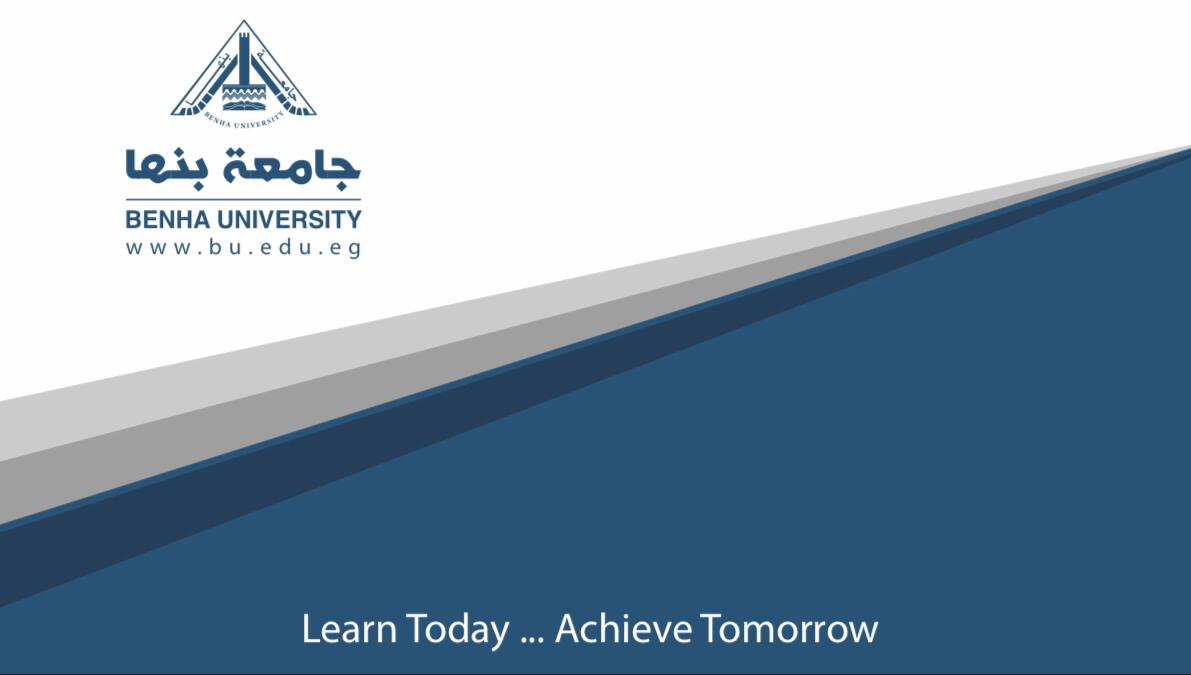 قسم اللغة الإنجليزية
الفرقة الرابعة
تاريخ اللغة
د/منة محمد سلامة المصري
2020
Modern English. Morphologyword formation process
Inflection
Affixation 
Composition  
Back-formations and blends
Inflection
Modern English nouns, pronouns, and verbs are inflected.
Adjectives, adverbs, prepositions, conjunctions, and interjections are invariable.
Most English nouns have plural inflection in (-e)s
but this form shows variations in pronunciation: 
s
z
iz
The forms of verbs are not complex.
strong verbs have a specific number of forms for examples see p. 38
weak verbs have specific number of forms, for examples see p.38
In addition to the above inflections, English employs two other main morphological (structural) processes—affixation and composition. and two subsidiary ones—back formation and blend.
Affixation
Prefixation
Suffixation

They may be:
 native 
Greek
Latin 
For examples:
overdo
thesis)
Supersede
Modern technologists greatly favour the neo-Hellenic prefixes  like macro-“long, large,” 
At the same time, one suffix can perform many functions like –er for people and things . See page 40 for details.